Progetto Insubria 2014
L’Insubria incontra il Gallio
L’Insubria
incontra
il Gallio
L’Insubria
incontra
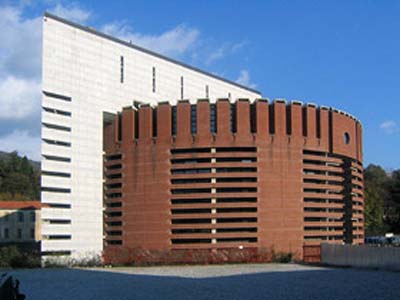 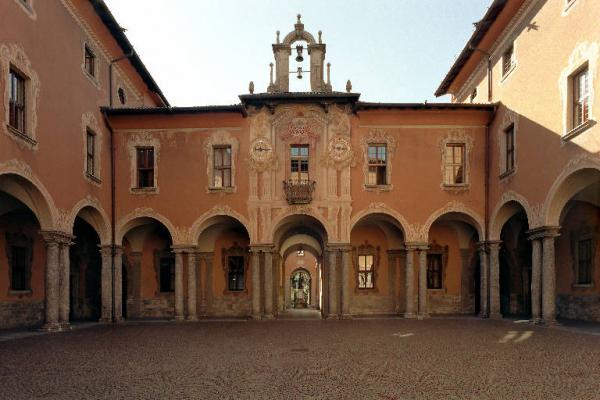 il Gallio
OBIETTIVI
L’Insubria incontra il Gallio
Portare lo studente a familiarizzare con le procedure di laboratorio, la strumentazione chimica e le norme di sicurezza basilari.
OBIETTIVI
Presentare semplici problemi analitici e stimolare lo studente a valutare criticamente i risultati, alla luce delle differenti operazioni effettuate.
OBIETTIVI
Allargare la comprensione del fenomeno  “reazione chimica”, attraverso l’osservazione e la misura.
OBIETTIVI
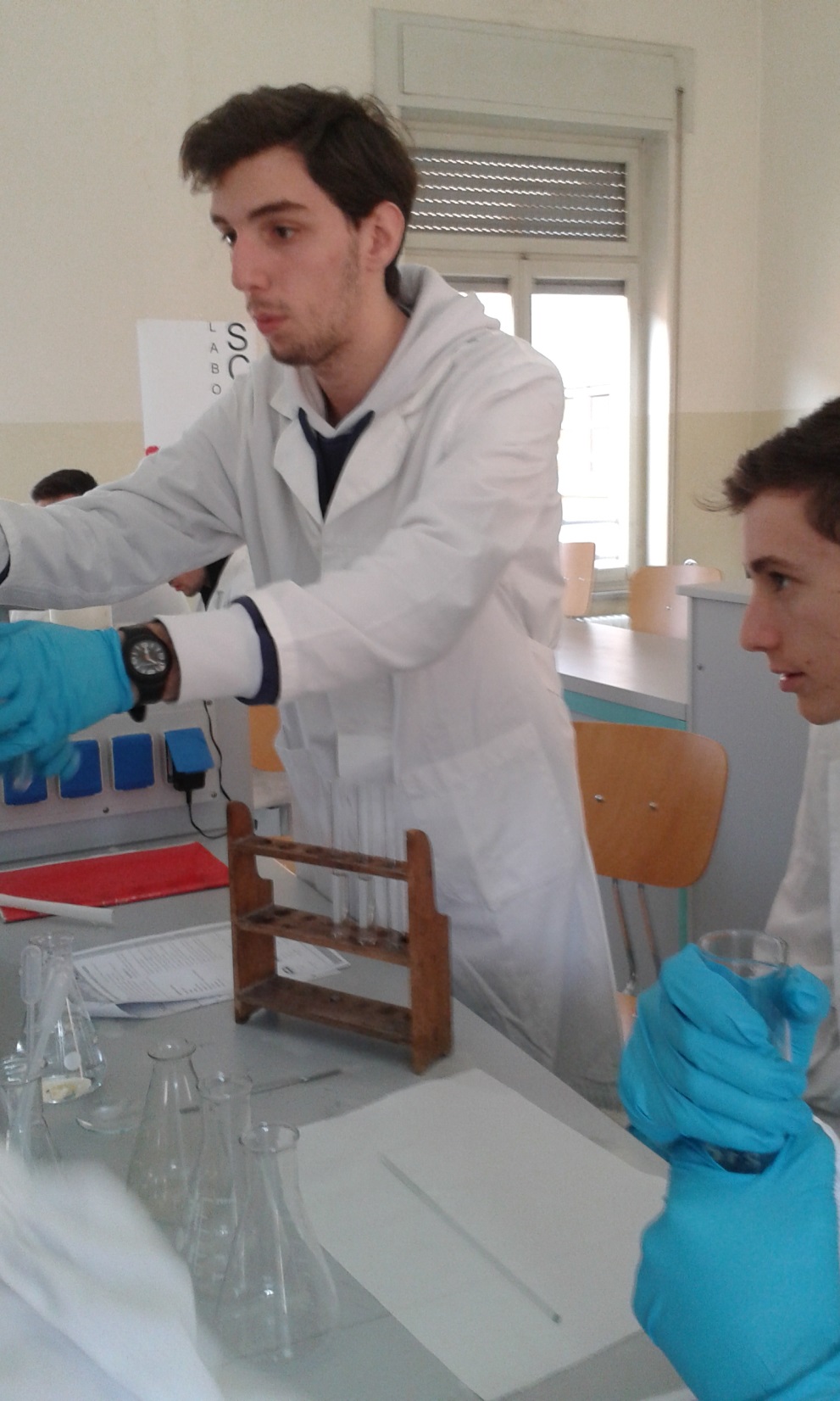 Eccoliall’opera!!!
nel LABORATORIO del 
COLLEGIO
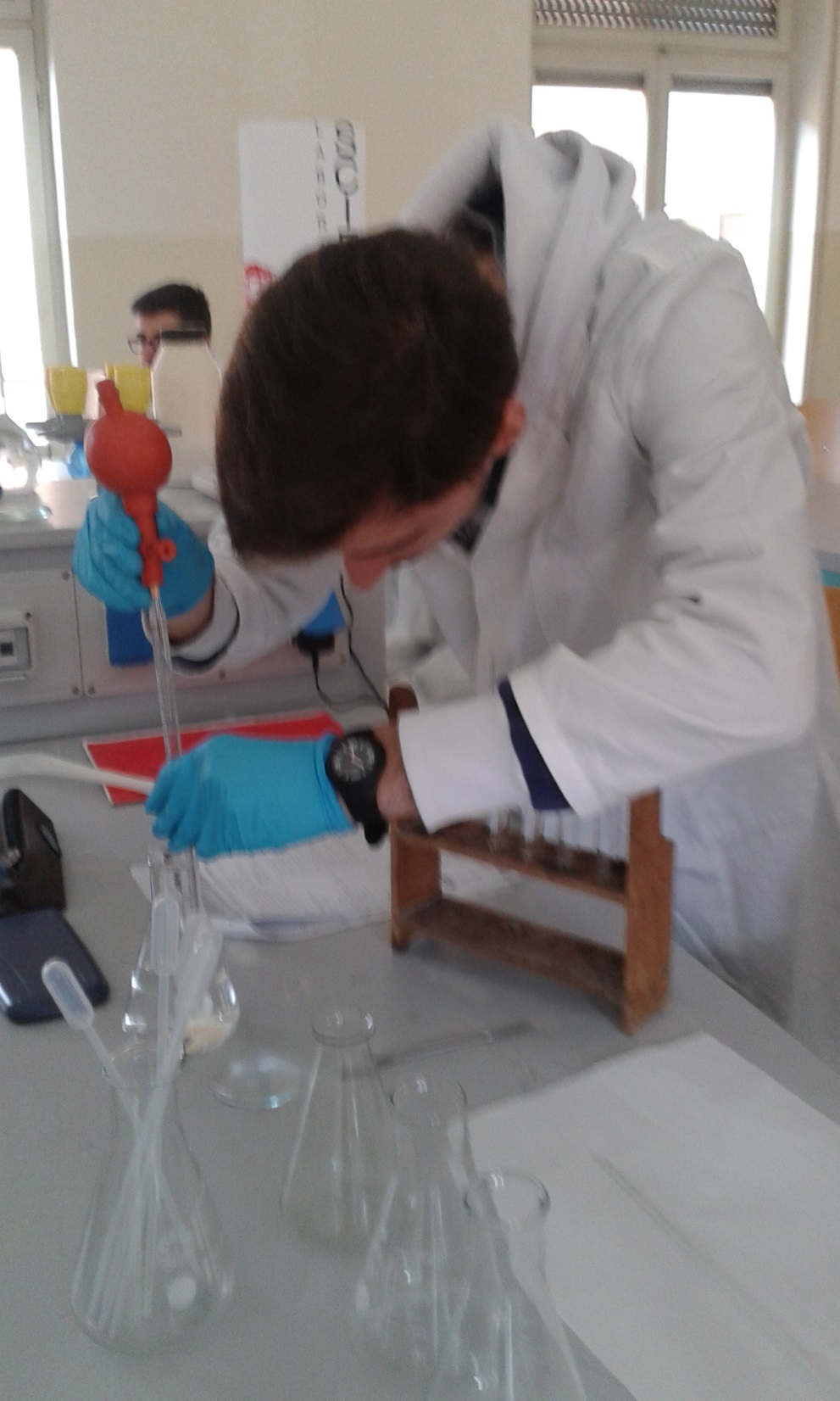 … è sempre lui
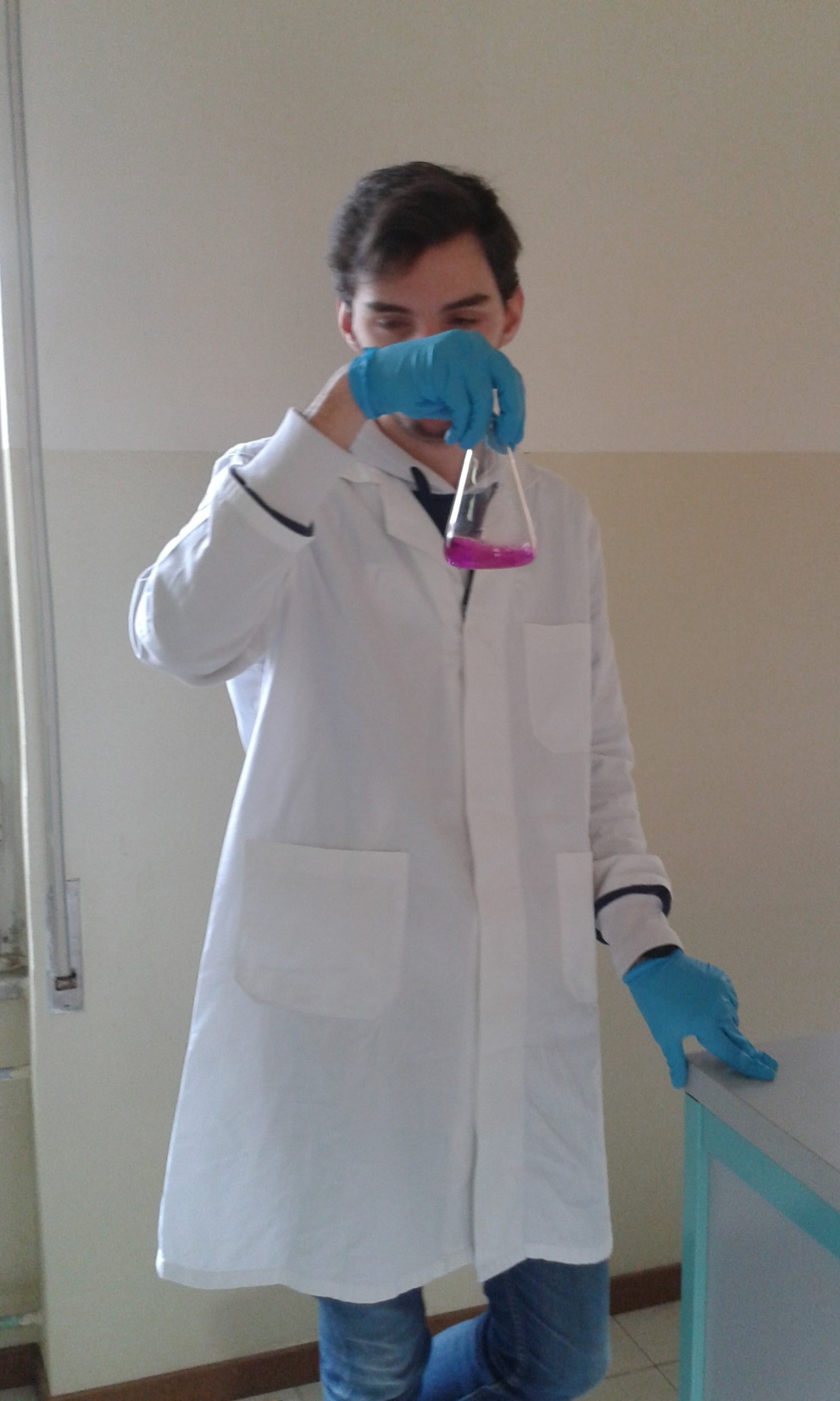 … ancora lui!!!
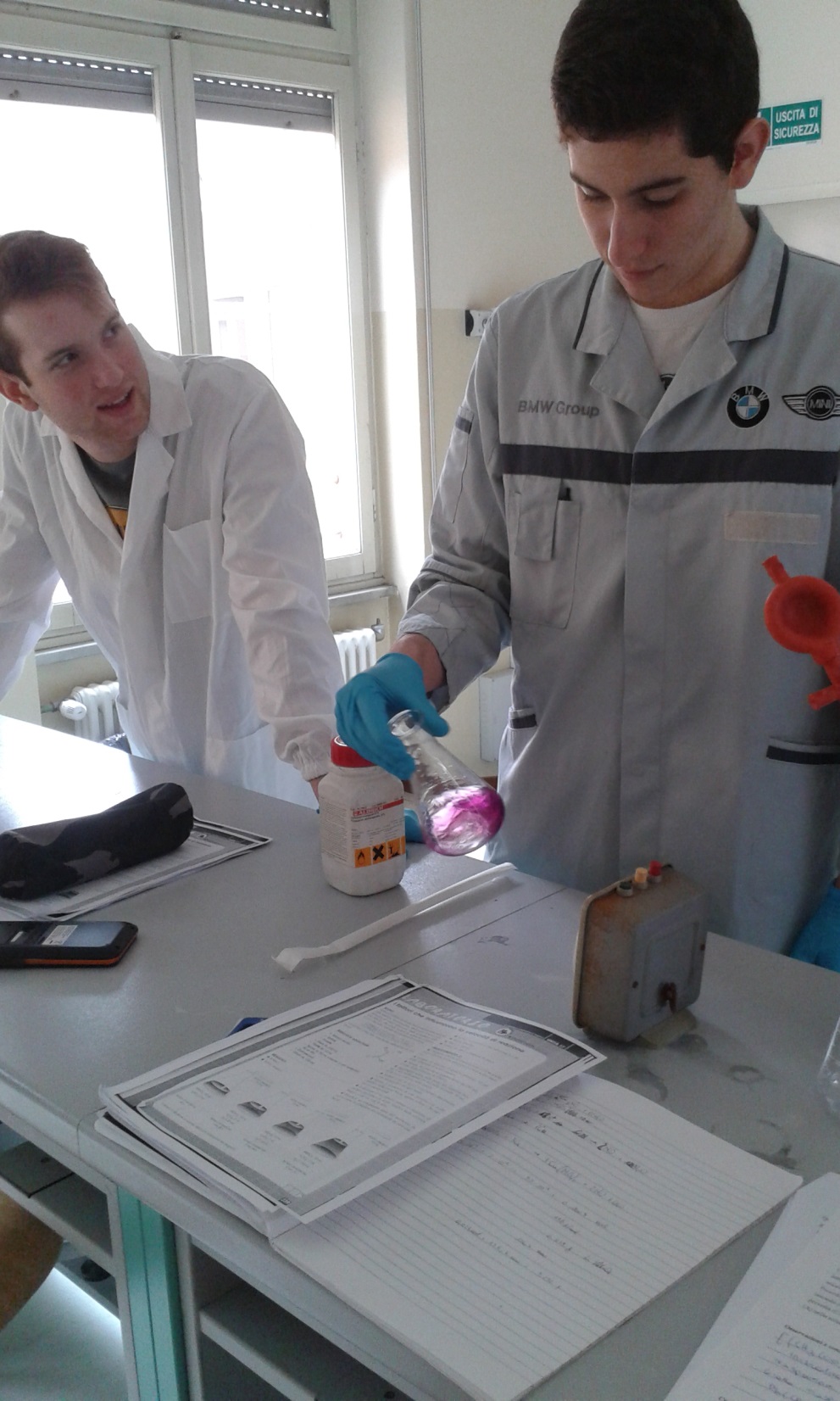 … finalmente …una faccia nuova
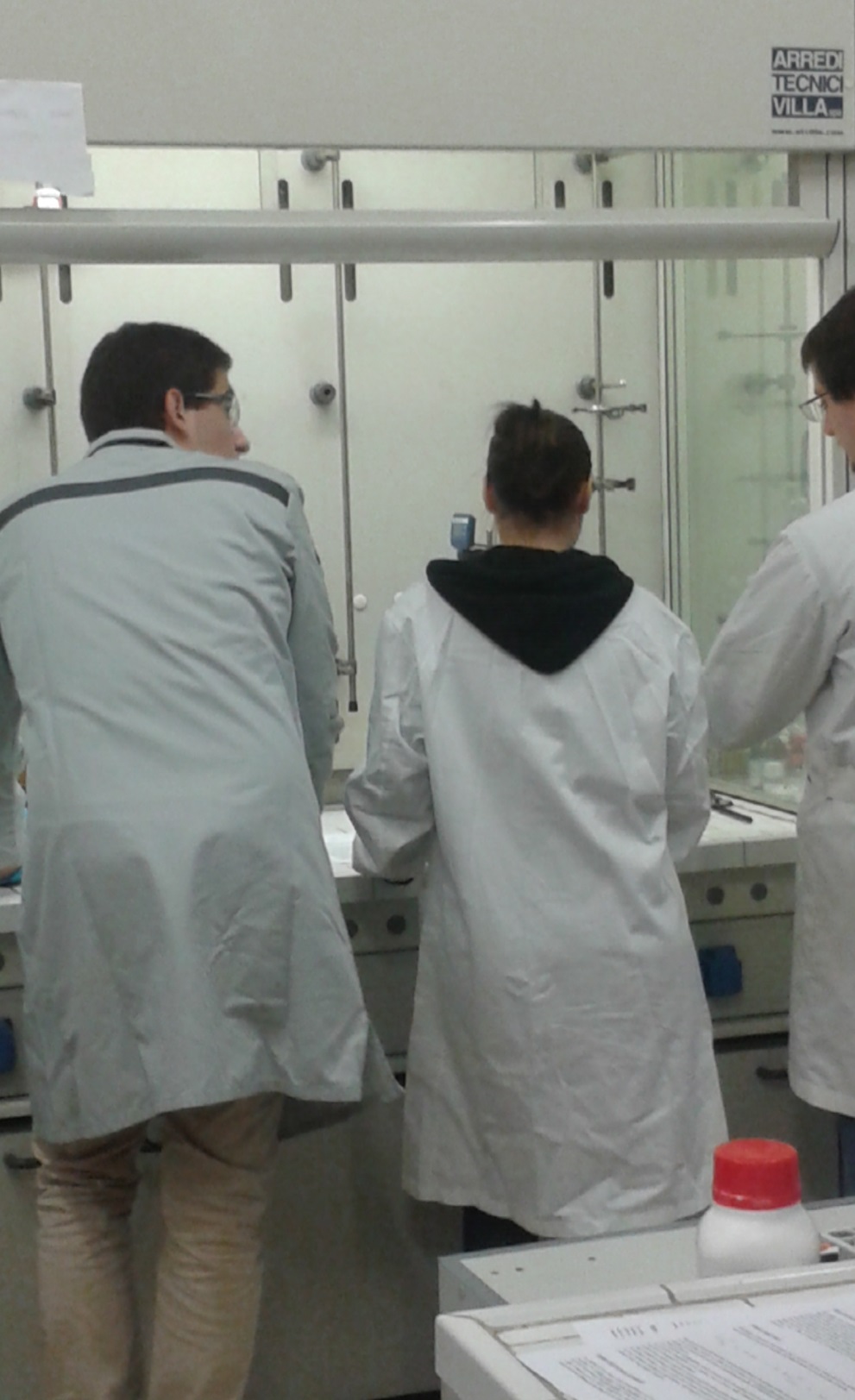 … ed ora all’INSUBRIA
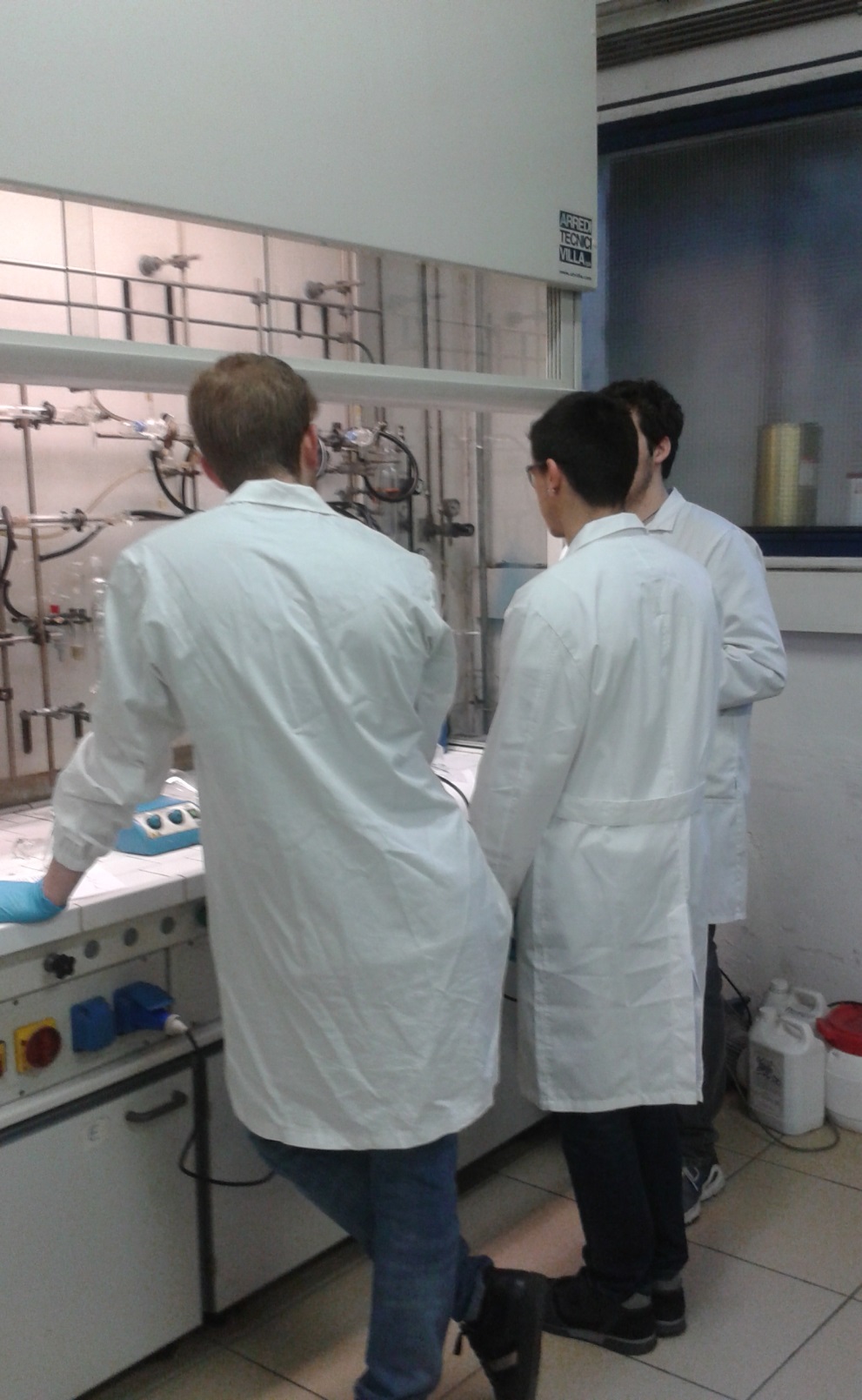 Nel Laboratorio del «mitico»Dr. Maspero
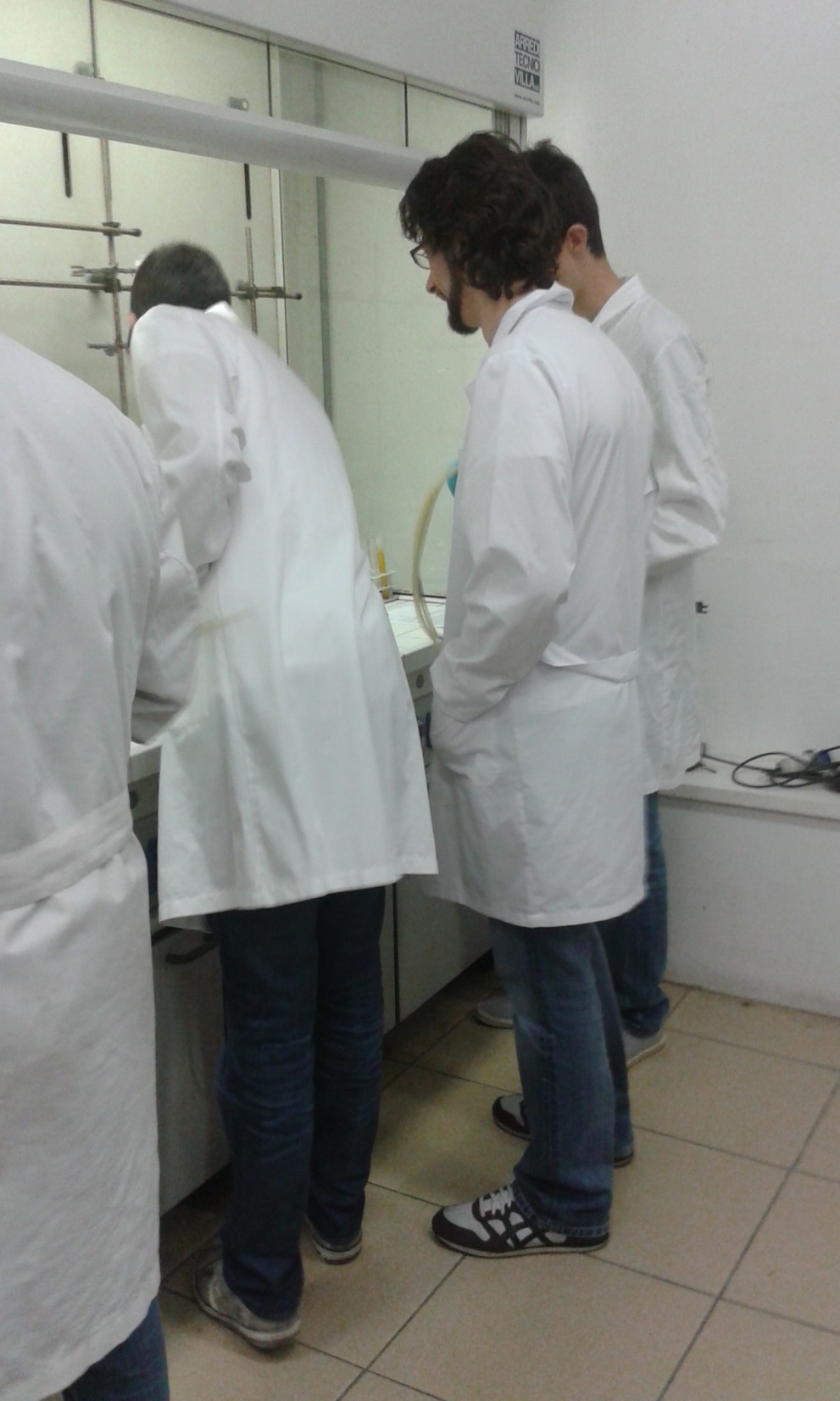 … con i suoi dottorandi
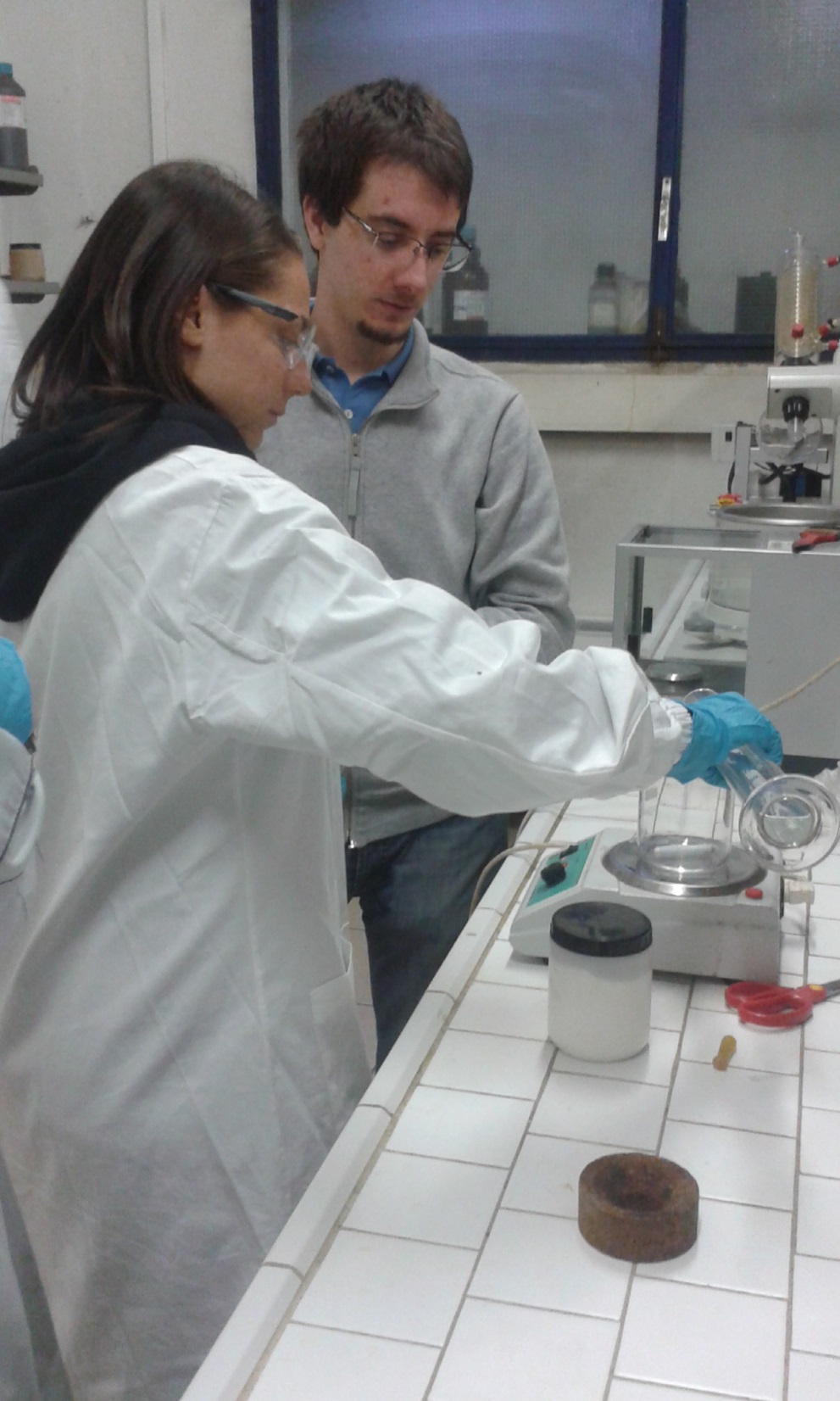 …finalmente una fanciulla..
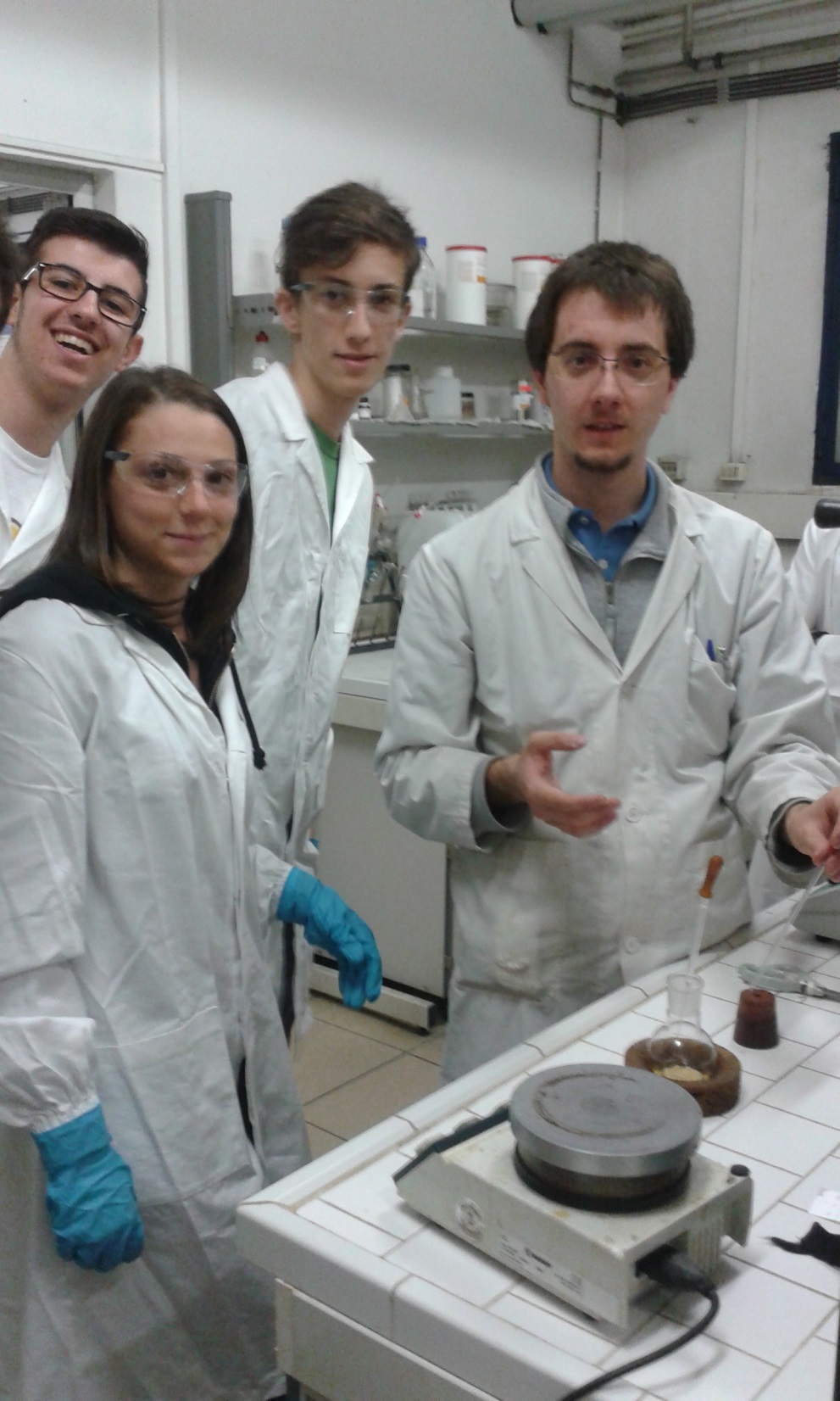 …cosa avete combinato?
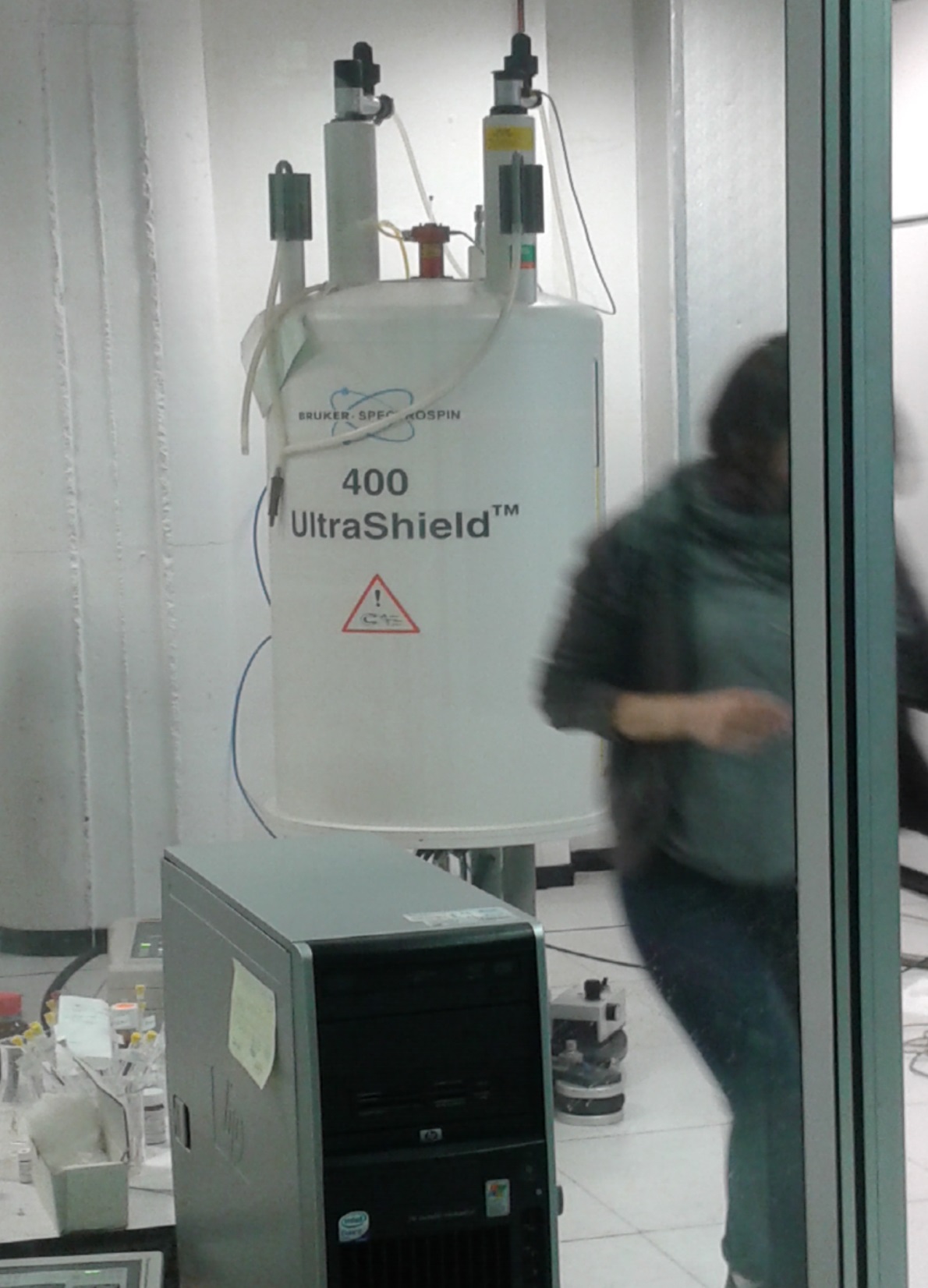 Ecco a voiN  nome in codiceM  maiR  rischiareOps!!Ecco a voi N nuclearM magneticR resonance
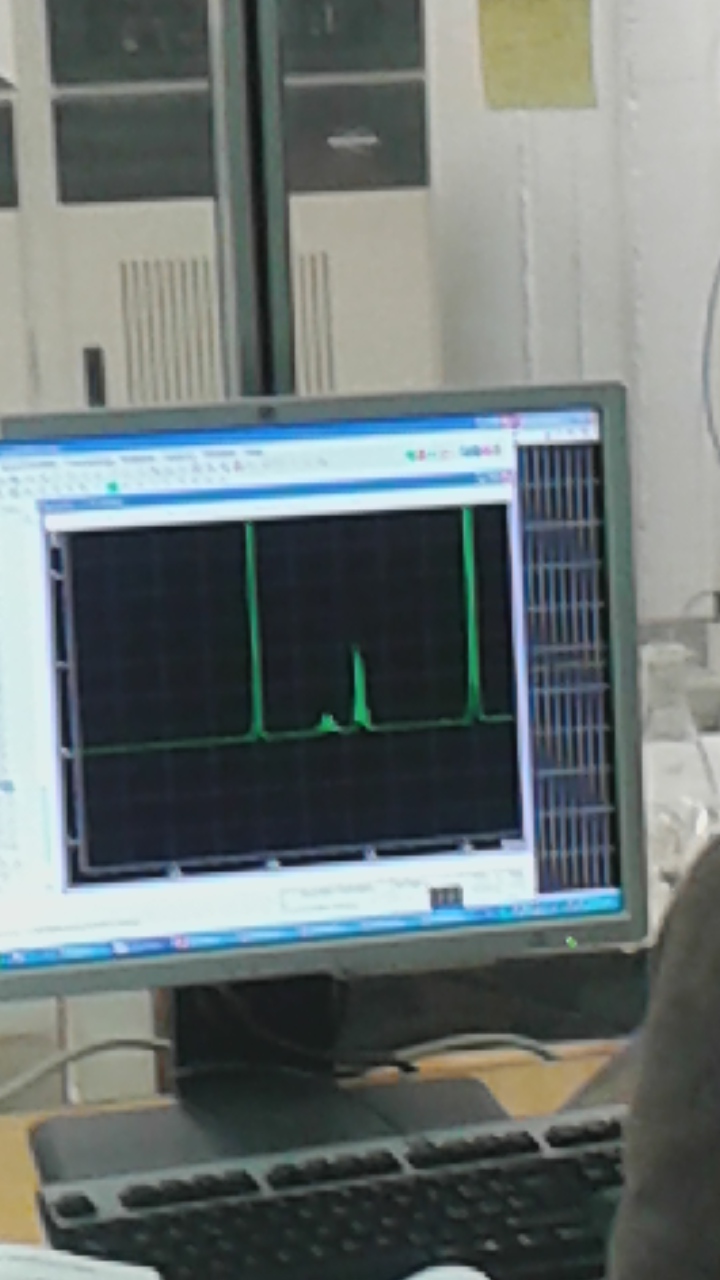 Bravi!!Ora possiamo fare la torta
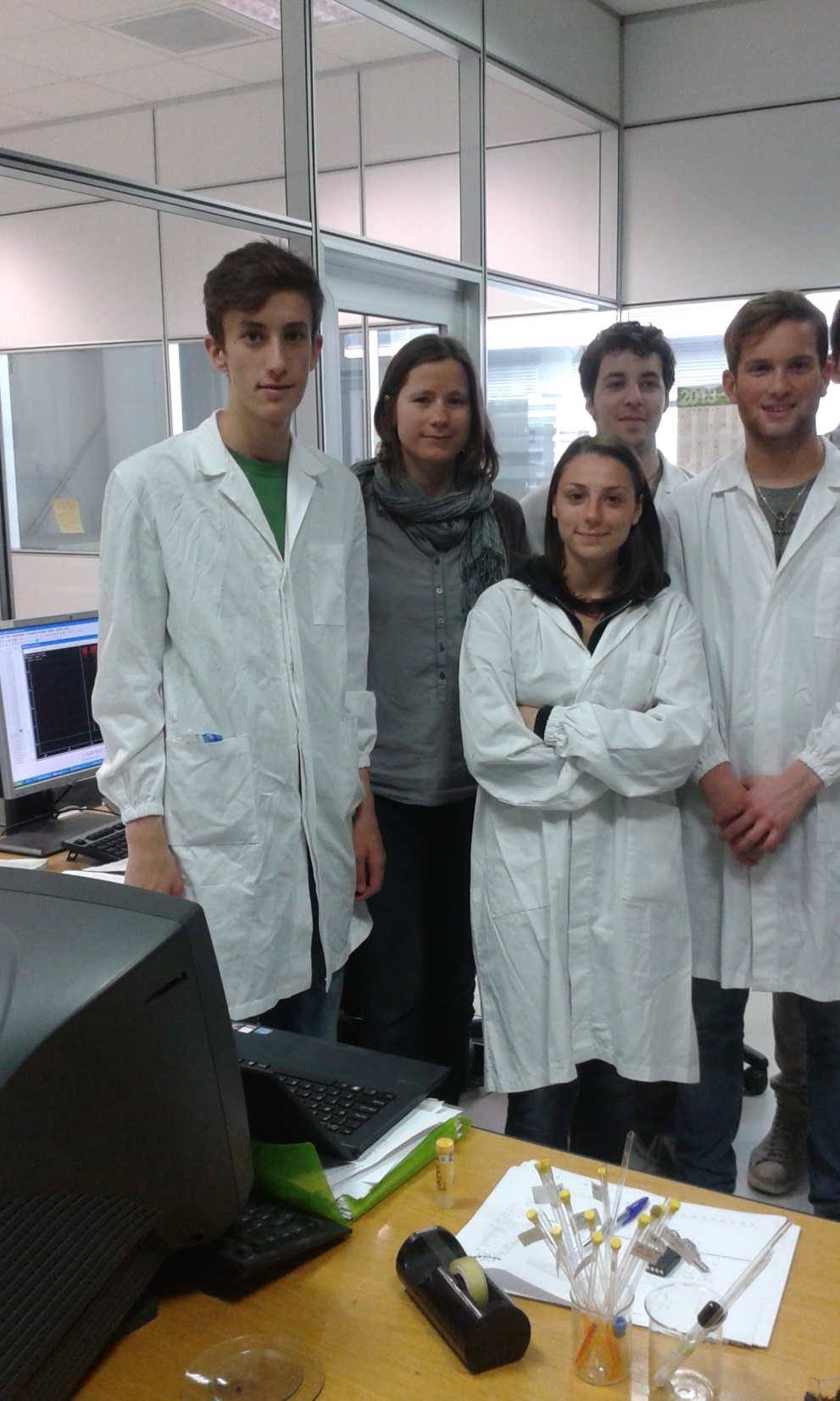 …con il tecnico dell’NMR
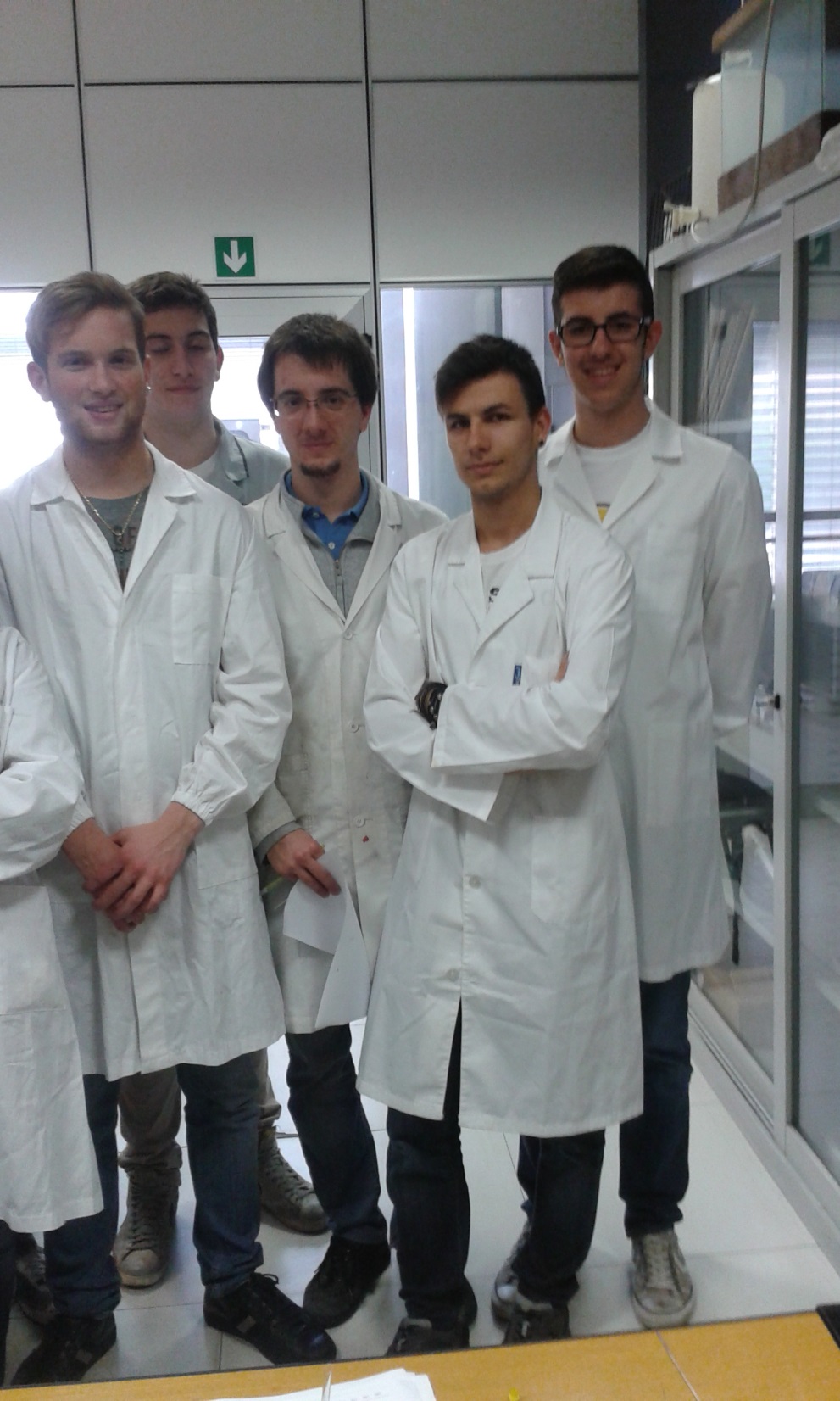 …con il dottorino ….
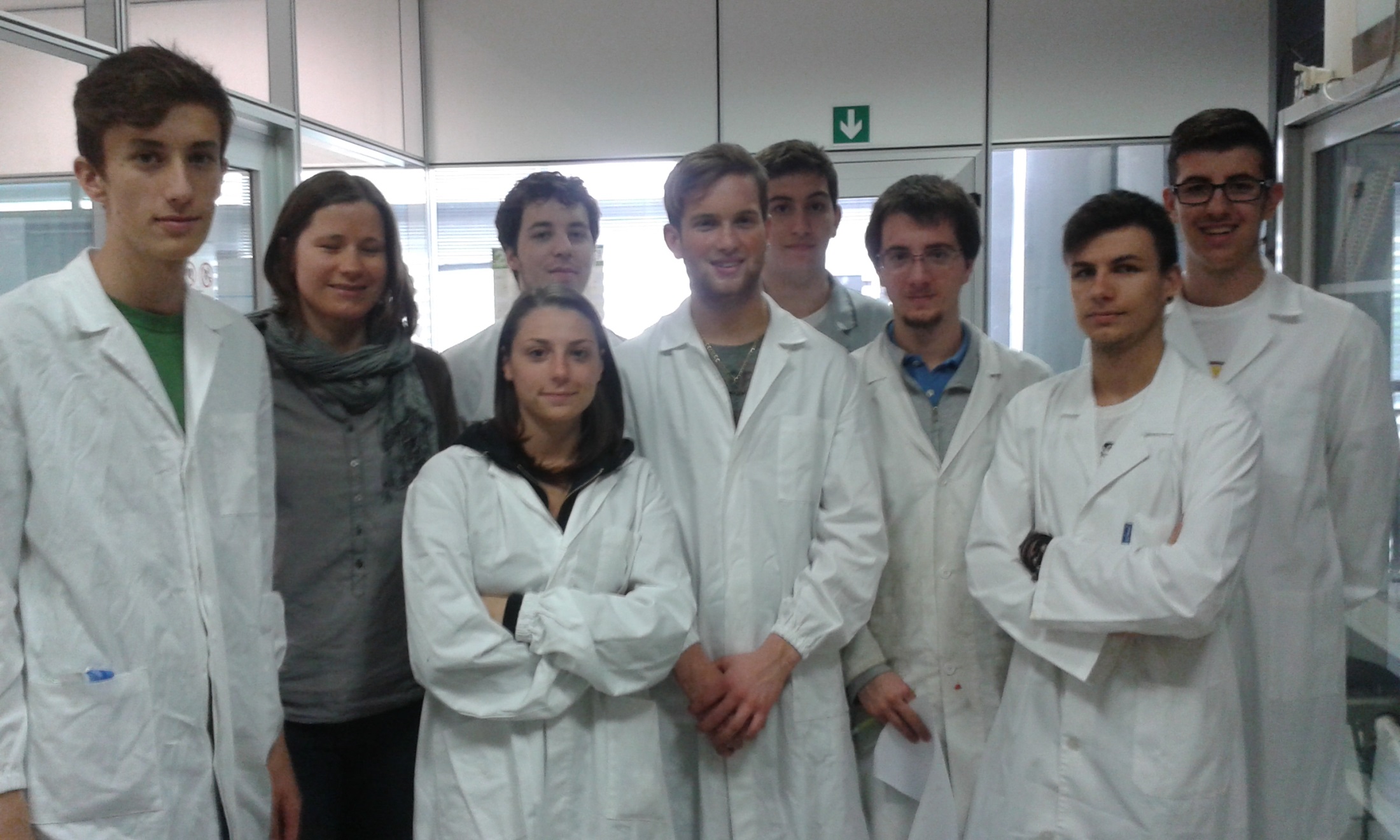 ö
Spollo, Carletta, il Baffo, Lucifero, Pröprio, Ciccio
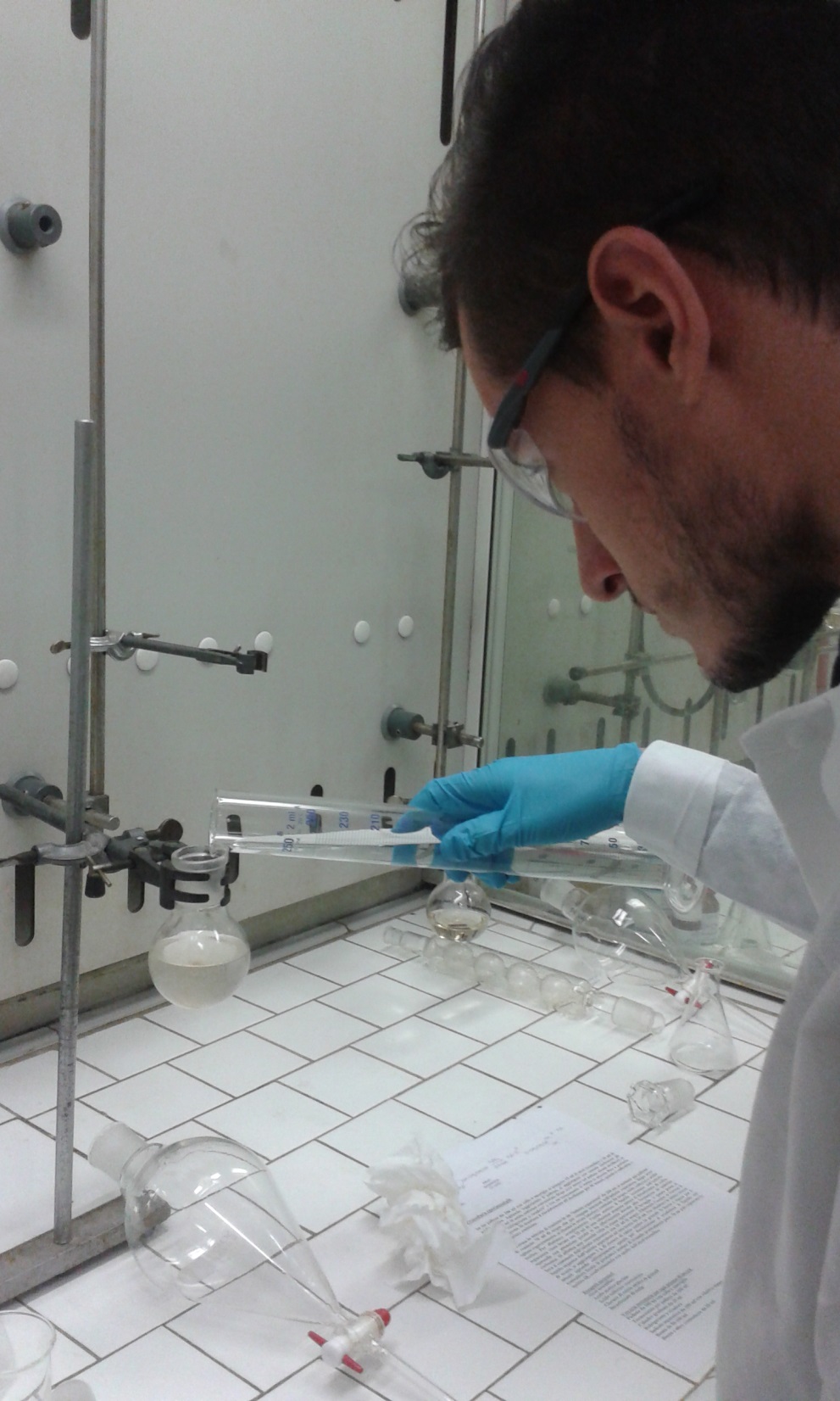 Occhio a non fare disastri!!!
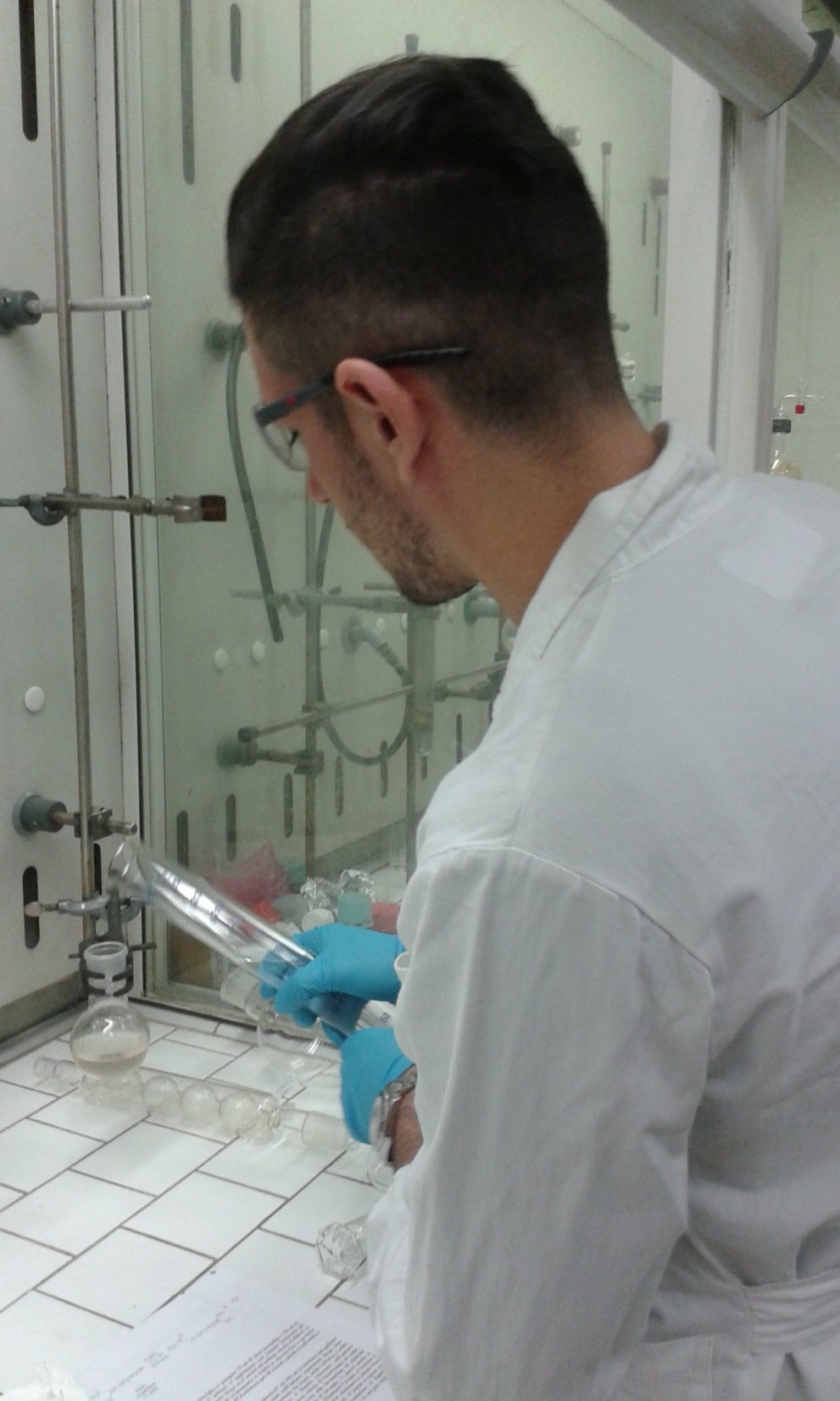 il vanitoso!!!
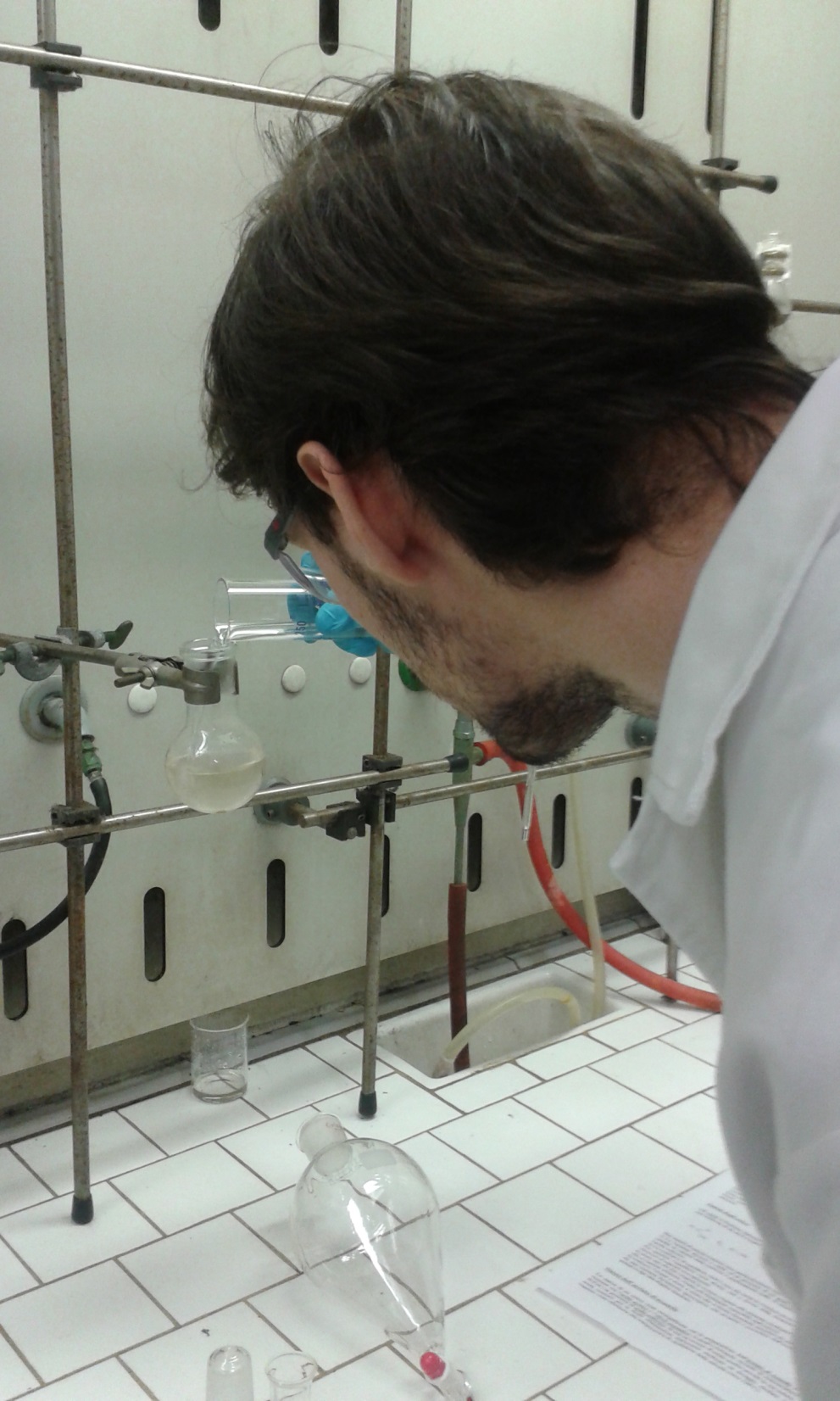 è sempre quello di prima…che manie di protagonismo
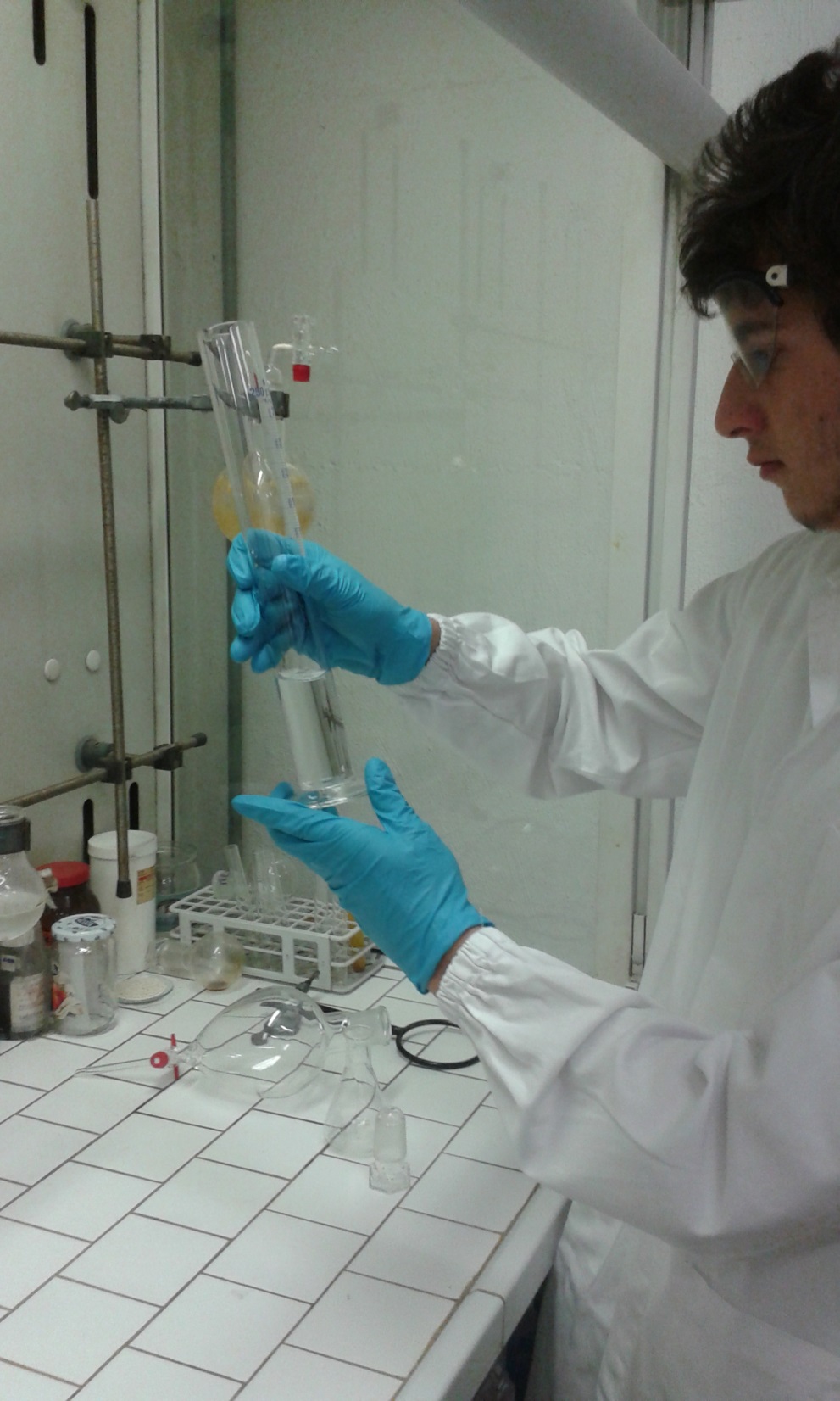 che precisione!!!
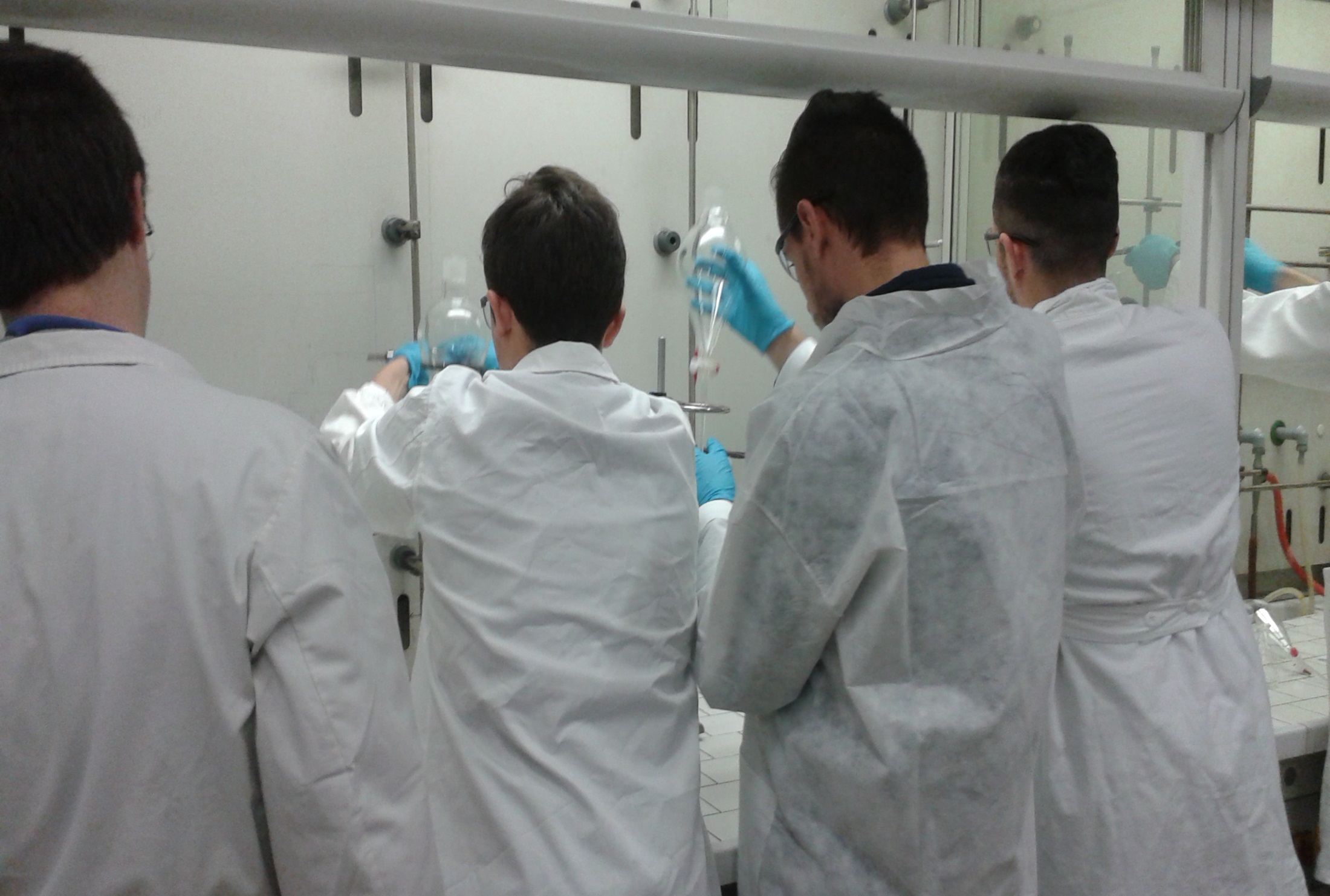 … il lato migliore
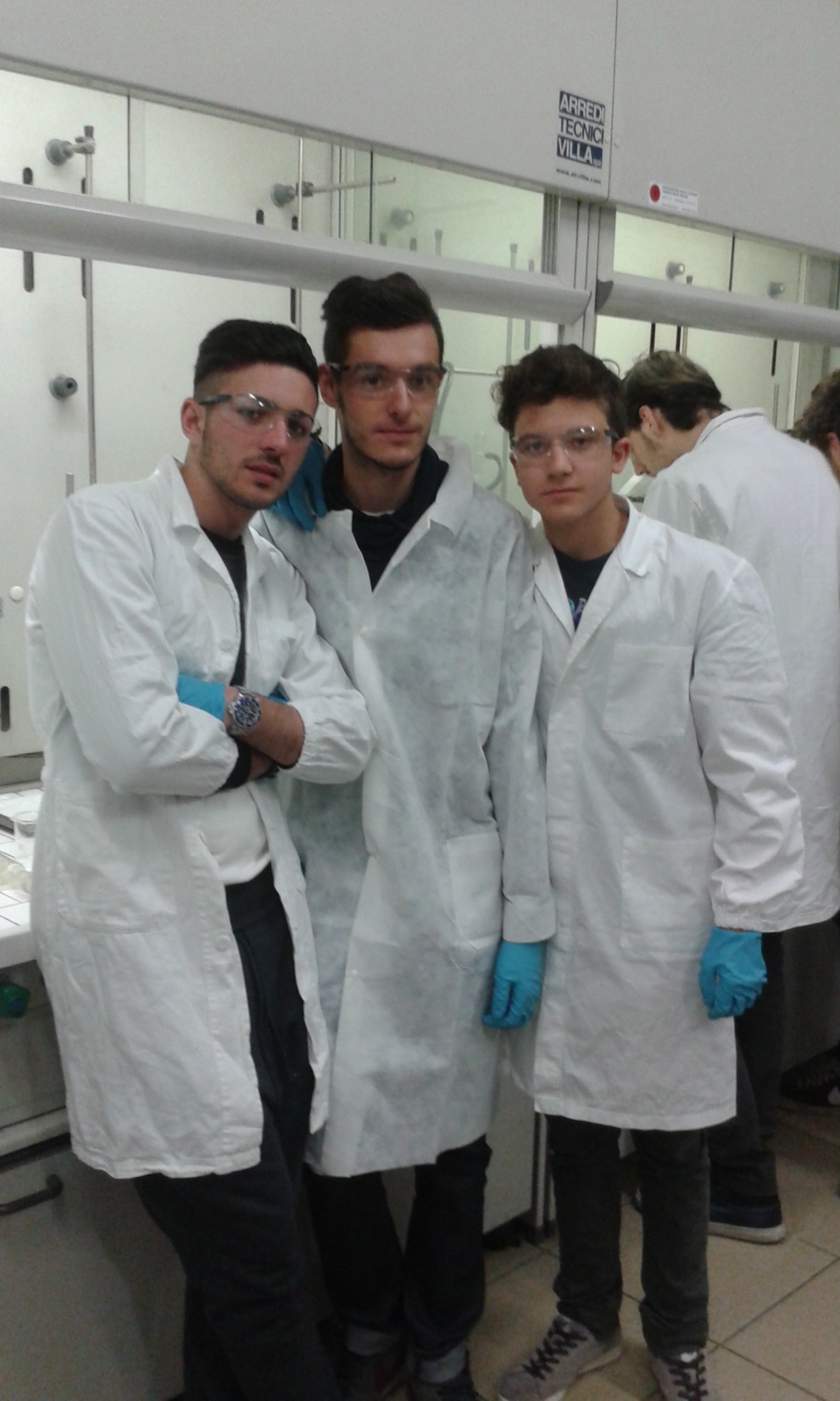 i tre re magi YA-YA, Live 2, Pasticcio
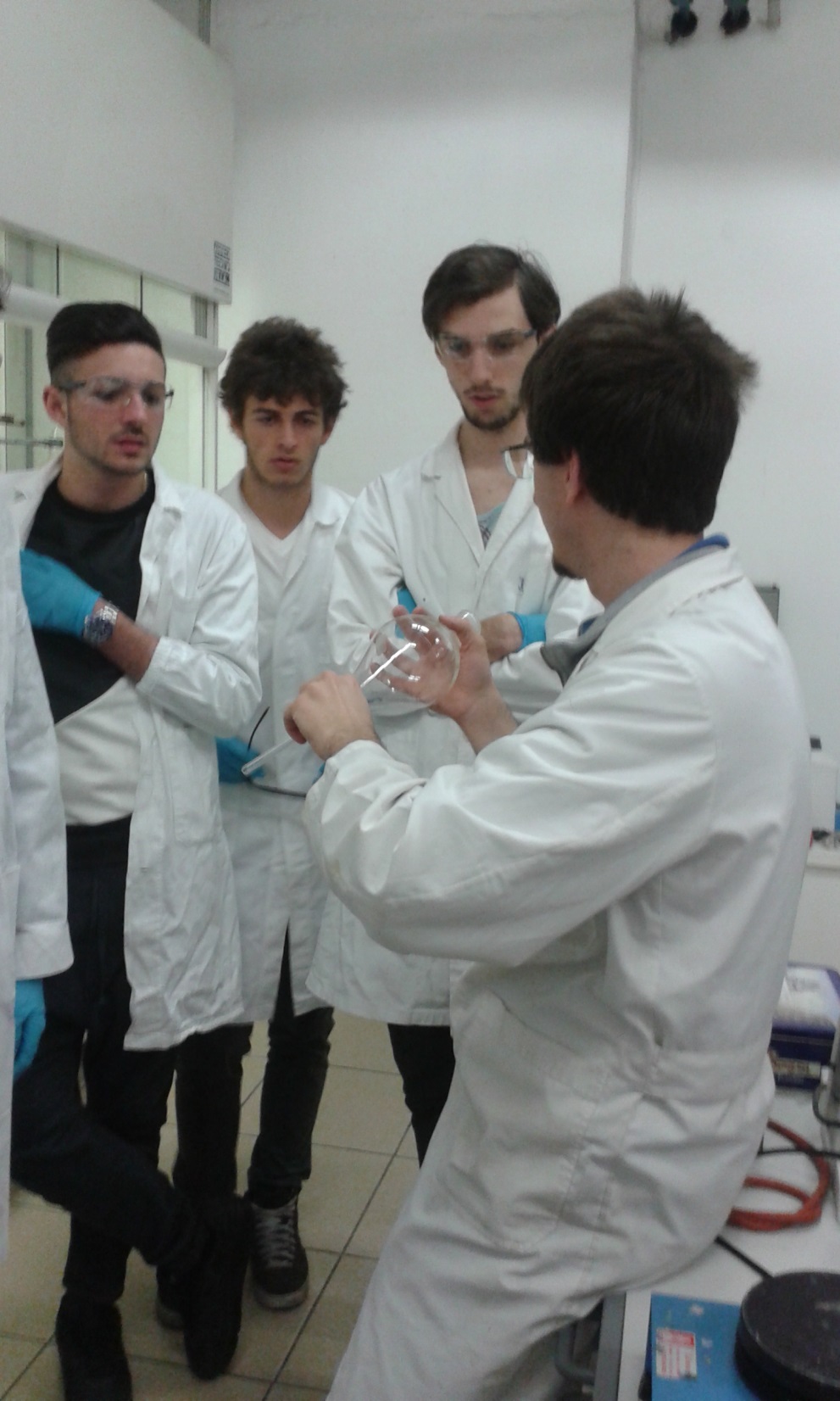 …YA-YA smettila di fingere!!!
Er mejo delle Scienze  Applicate
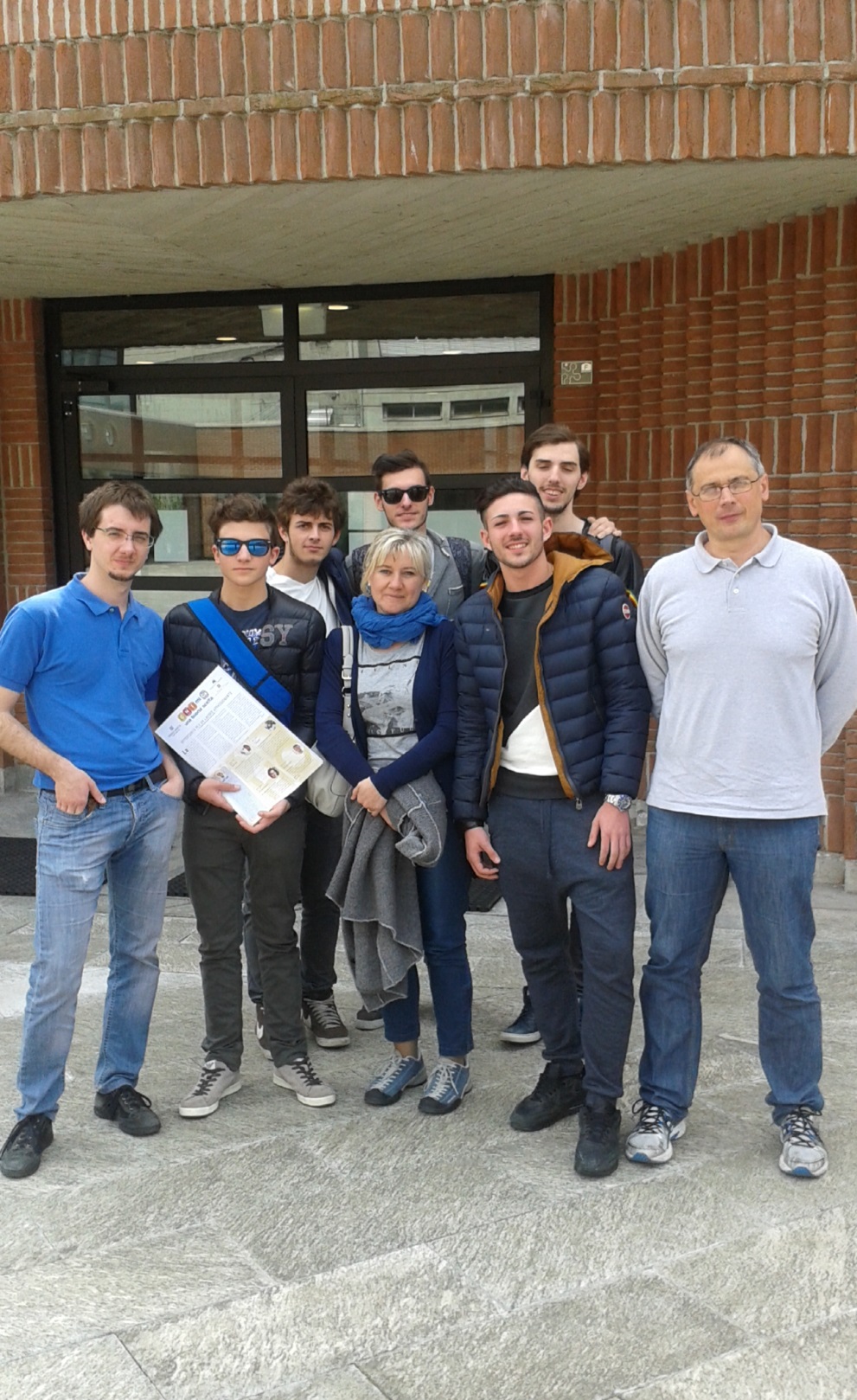 …trova il cespuglio!!!
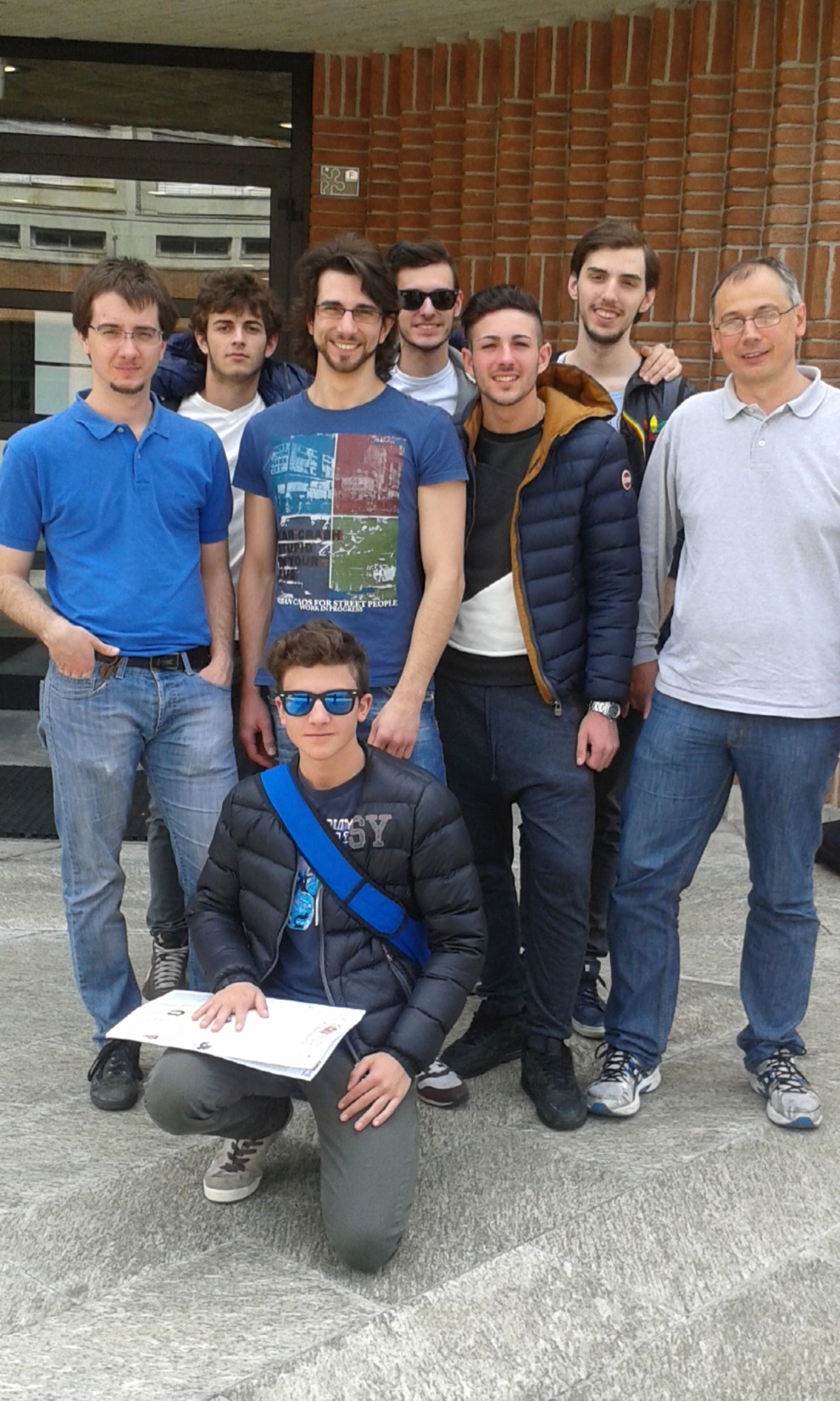 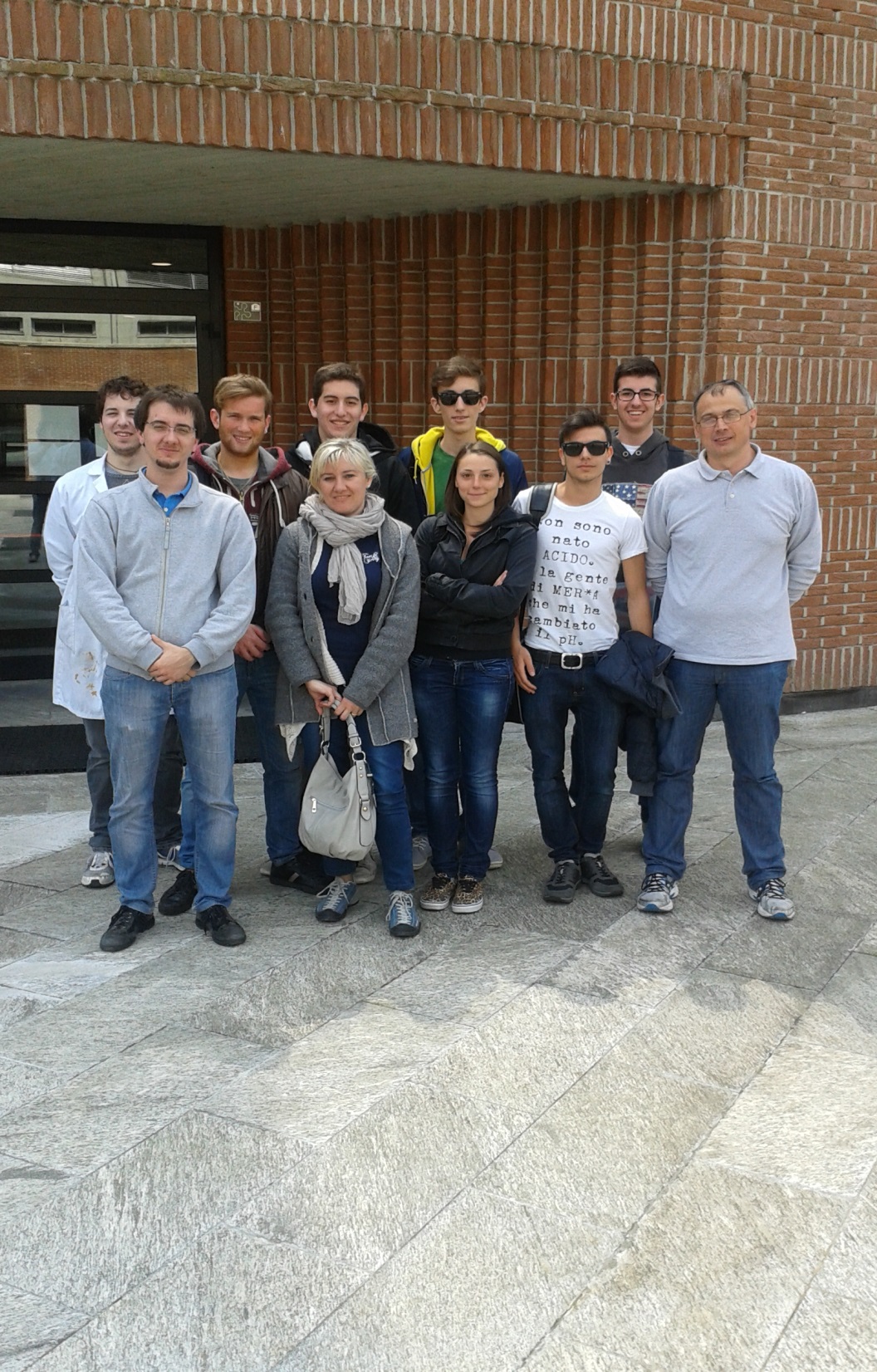 …e ora tutti in posa
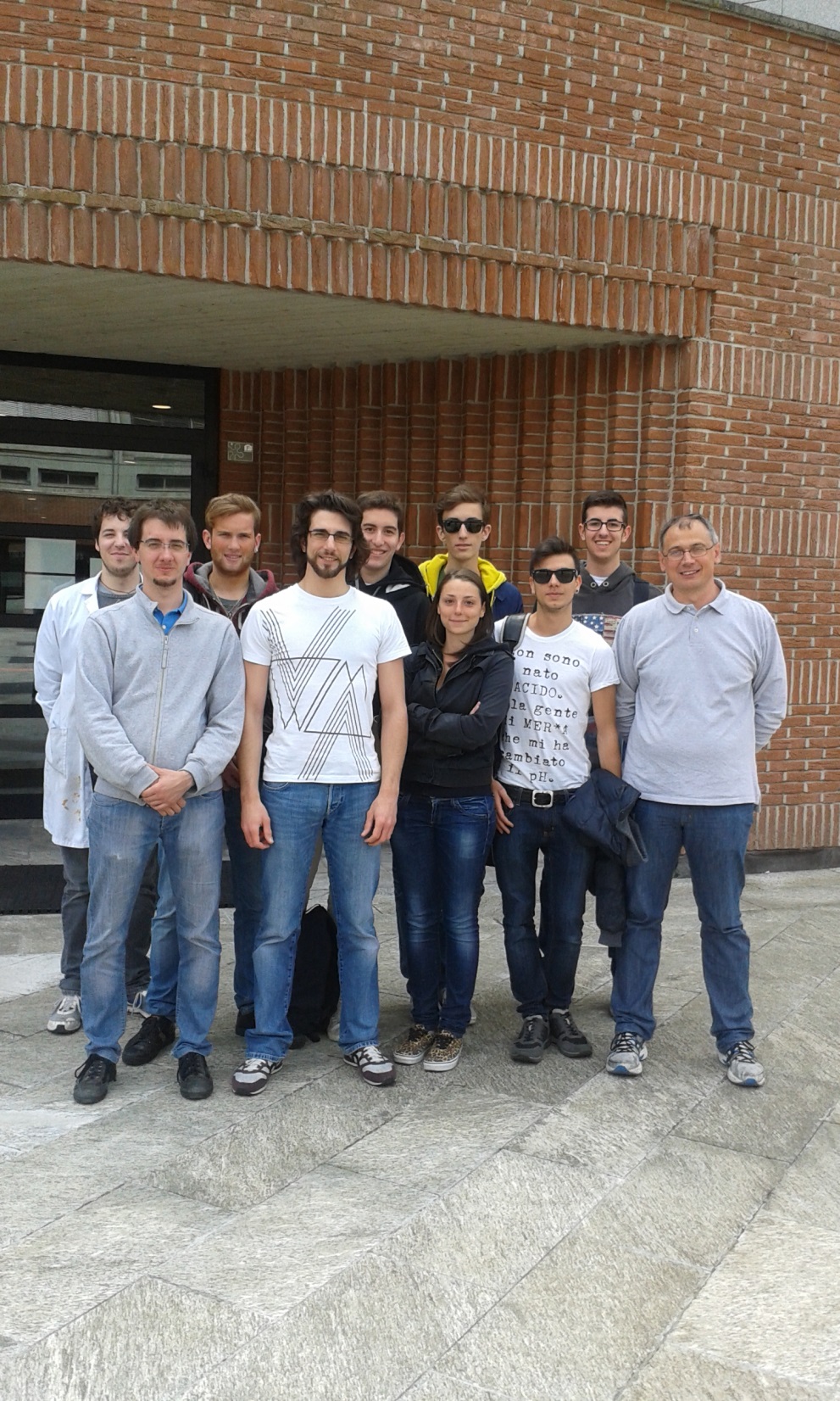 come sono belli!!
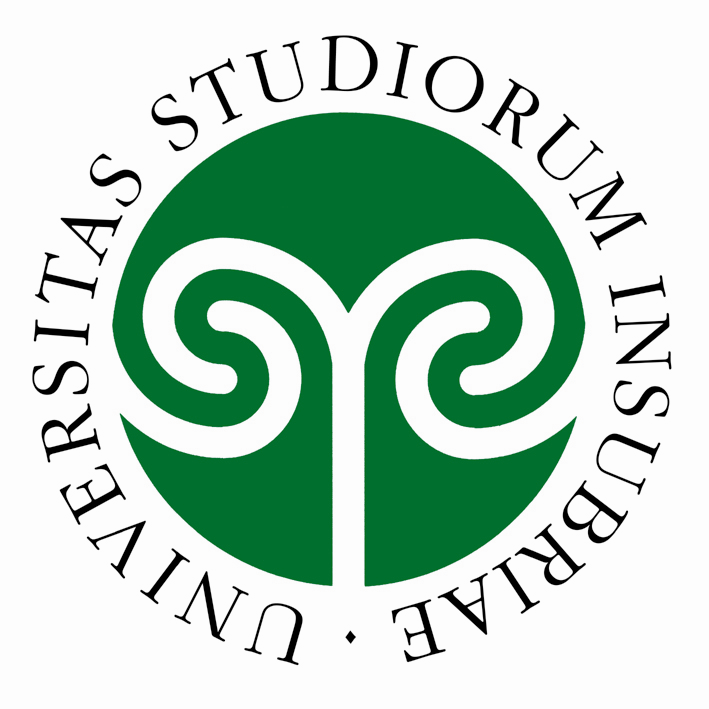 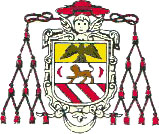 =
+
L’intesa Vincente